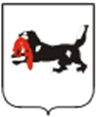 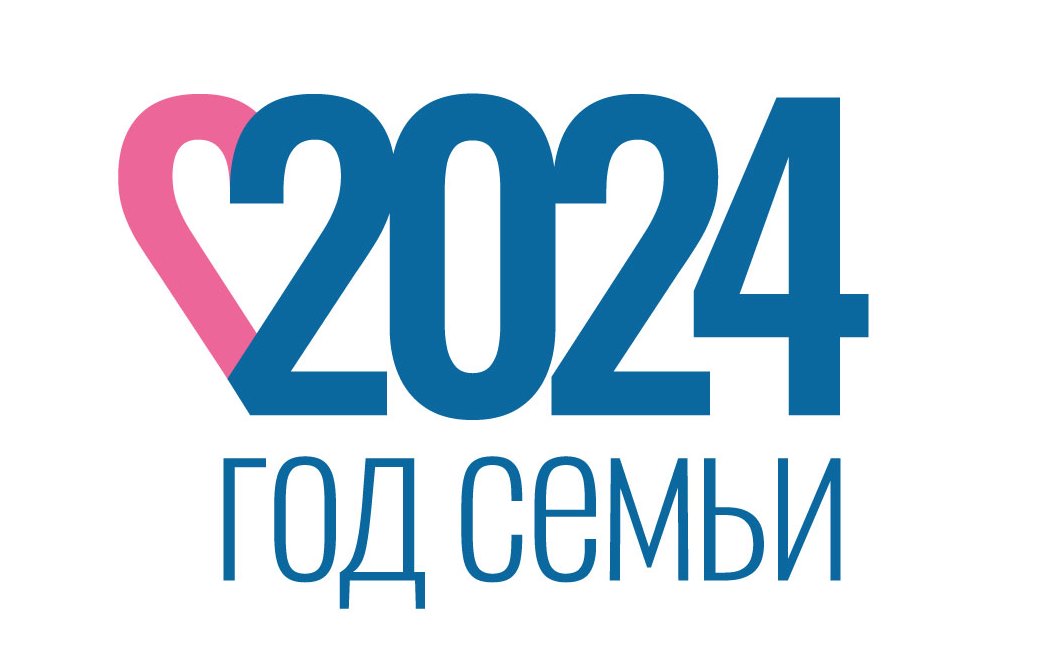 Областное государственное  казенное учреждение социального обслуживания  « Социально-реабилитационный центр для несовершеннолетних п.Лесогорска»
Жизнь без алкоголя
                                                                                                                  

Подготовил: заведующий 
отделением психолого – педагогической
 помощи семье и детям
 					                                              Кулакова И. П.
«Почему ты пьешь?»
– «Потому что совестно» 
– «А почему совестно?» 
– «Совестно пить» 
– «Тогда почему ты пьешь?»…
Сент-Экзюпери                                                                  «Маленький принц» 


В презентации будут рассмотрены многочисленные преимущества и стратегии достижения полноценного образа жизни женщин  без алкоголя.
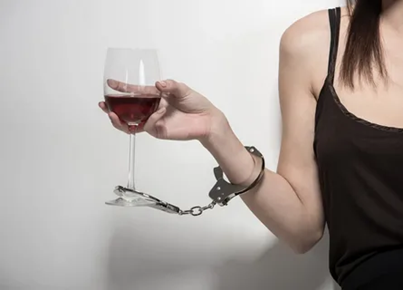 Суть проекта направлена на:
Оказание всесторонней помощи семьям (матерям)  преодолевать алкогольную зависимость с целью профилактики сиротства в кровных семьях.

Аудитория
Алкалиозированные семьи  (матери), состоящие на учете в социальных службах на воспитании в которых есть несовершеннолетние дети,
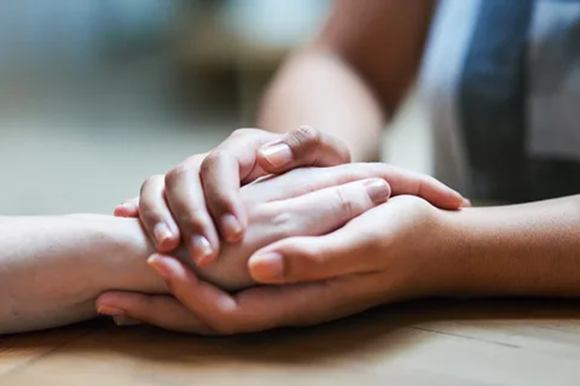 В результаты проекта
В рамках проекта создаются условия для мотивации семей (матерей) к ведению здорового образа жизни и сохранения семьи в целом, что способствует уменьшению количества матерей, злоупотребляющих алкоголем, и увеличению числа детей, возвращенных в кровные семьи.
В рамках проекта предполагается реализовать следующие мероприятия:
Социальные рекламы направленные против употребления алкоголя матери в семьях. Проведение индивидуальных бесед направленных на здоровый образ жизни, занятий на которых подчеркиваются медицинские социальные и эмоциональные преимущества безалкогольного образа жизни. Организация  регулярных встреч, на которых  женщины смогут поделиться опытом, обращаться за советом и подбадривать друг друга.  Просмотр документальных фильмов и видеороликов "Женский алкоголизм" "8 марта". Организация фото-выставки- конкурсы: « Жизнь без алкоголя». Тематические семинары, круглые столы с участием участковых специалистов по социальной работе, работников здравоохранения, глав муниципальных образований.
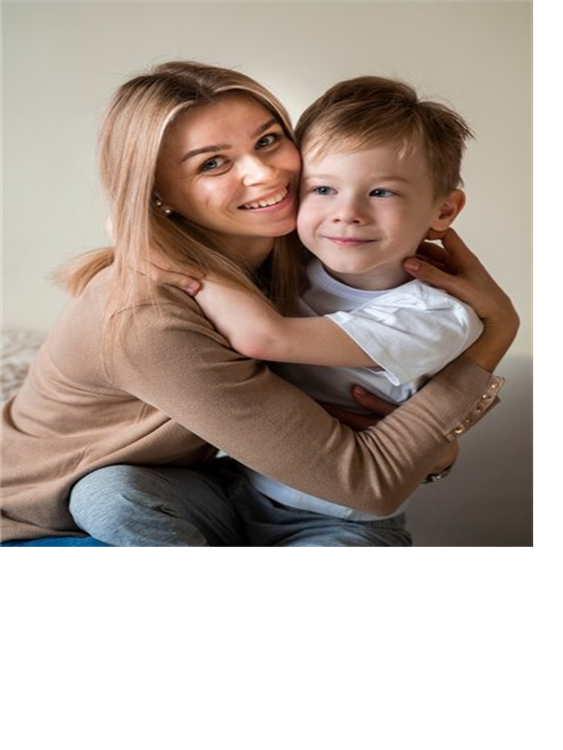 Польза
удовлетворенность семей  (матерей) с детьми, решивших проблемы алкогольной зависимости, уменьшение количества семей (матерей) лишенных родительских прав, укрепление семьи, повышение ее социального статуса, формирование психолого - педагогической компетентности родителей (матерей)
25 семей  женщин  успешно прошли курс реабилитации и  полностью избавились  от алкогольной зависимости , тем самым удалось сохранить  для 39  детей  кровные семьи.
Наши результаты за 2023 г. и I полугодие 2024 г.
Помощь
Стать наставником для семьи (матери). Проводить индивидуальные и групповые занятия по мотивации здорового образа жизни. Поддержка, подбадривание. Совместное посещение врача - психиатра, психолога. Проведение бесед направленных на повышение родительской компетентности.
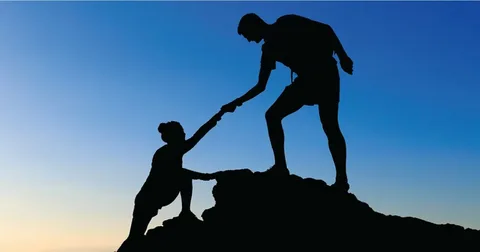 Благодарю 
  за внимание!